Technologické inovační centrum s.r.o., Vavrečkova 5262, 760 01 Zlín (budova 23)
Inovační firma Zlínského kraje
Vyhlašovatel soutěže:
Organizátor soutěže:
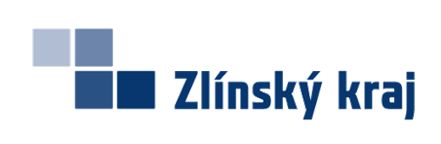 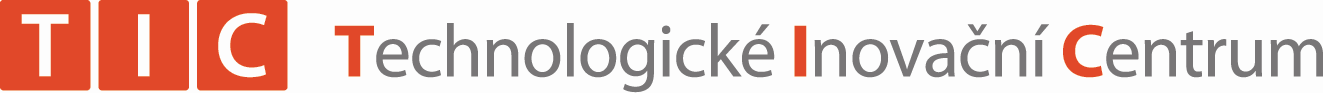 Technologické inovační centrum s.r.o., Vavrečkova 5262, 760 01 Zlín (budova 23)
Informace o soutěži
Cíl
▪  ocenit a zviditelnit nejlepší podnikatelské subjekty v oblasti inovací a zároveň tak prezentovat Zlínský kraj jako region s inovačním potenciálem
Ocenění
▪  Zvyšuje prestiž a kredit firmy▪  právo používat logo soutěže k marketingovým účelům ▪  bezplatná publicita a zveřejnění PR článků
Technologické inovační centrum s.r.o., Vavrečkova 5262, 760 01 Zlín (budova 23)
Přihláška do soutěže▪  registrace prostřednictvím online formuláře▪  vyplnění přihlášky a doručení organizátoroviOficiální web -  www.inovacnipodnikani.cz/soutez
Technologické inovační centrum s.r.o., Vavrečkova 5262, 760 01 Zlín (budova 23)
Hodnocení▪ Sebehodnotící dotazník▪ Inovační aktivitaHodnotitelé
▪  Mgr. Ing. Olga Jurášková PhD.ředitelka Ústavu marketingových komunikací Univerzity Tomáš Bati ve Zlíně
 ▪ Doc. Ing. Pavel Švejda CSc. generální sekretář Asociace inovačního podnikání České republiky 
▪ Ing. Lukáš Trčkaředitel regionální kanceláře Agentury pro podporu podnikání Czechinvest
Technologické inovační centrum s.r.o., Vavrečkova 5262, 760 01 Zlín (budova 23)
1. ročník (r. 2009) – 13 přihlášených firemvítěz - 5M, s.r.o.2. ročník (r. 2010) – 12 přihlášených firemvítěz- Koma Modular Construction, s.r.o. 3. ročník (r. 2012) – 22 přihlášených firemvítěz- Česká zbrojovka, a.s.4. ročník (r. 2014) – 31 přihlášených firemvítěz- Avex Steel Products s.r.o.5. ročník (r. 2016) – 13 přihlášených firemvítěz- Avex Steel Products s.r.o.
Technologické inovační centrum s.r.o., Vavrečkova 5262, 760 01 Zlín (budova 23)
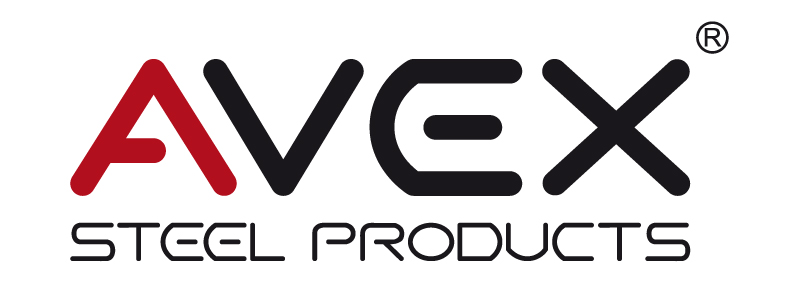 Technologické inovační centrum s.r.o., Vavrečkova 5262, 760 01 Zlín (budova 23)
Technologické inovační centrum s.r.o., Vavrečkova 5262, 760 01 Zlín (budova 23)